Lesson 12.7
Goal:  The learner will use properties of similar solids.
Similar or Not
Similar solids have equal ratios of corresponding linear measures, like heights or radii.
2
Tell whether the given right rectangular prism is similar to the right rectangular prism shown at the right.
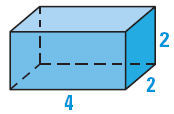 a.
b.
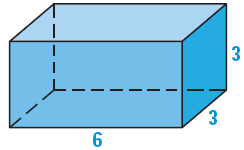 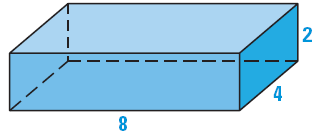 Are they similar?
3
Are they similar?
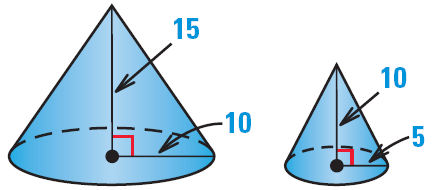 4
Similar Solids Theorem
5
The cans shown are similar with a scale factor of 87:100. Find the surface area and volume of the larger can.
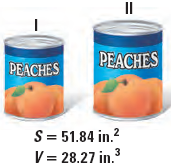 6
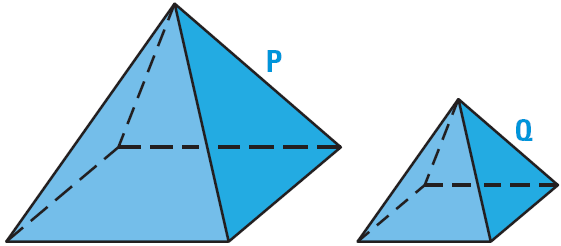 The pyramids are similar. Pyramid P has a volume of 1000 cubic inches and Pyramid Q has a volume of 216 cubic inches. Find the scale factor of Pyramid P to Pyramid Q.
Work It Backwards.
7
Assignment
p.850 #3-6, 8,9,11-14,
8